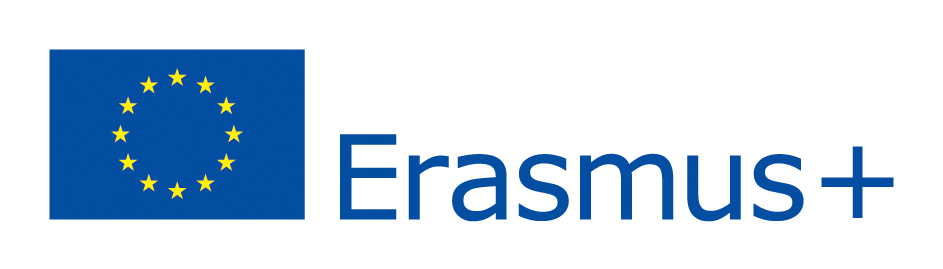 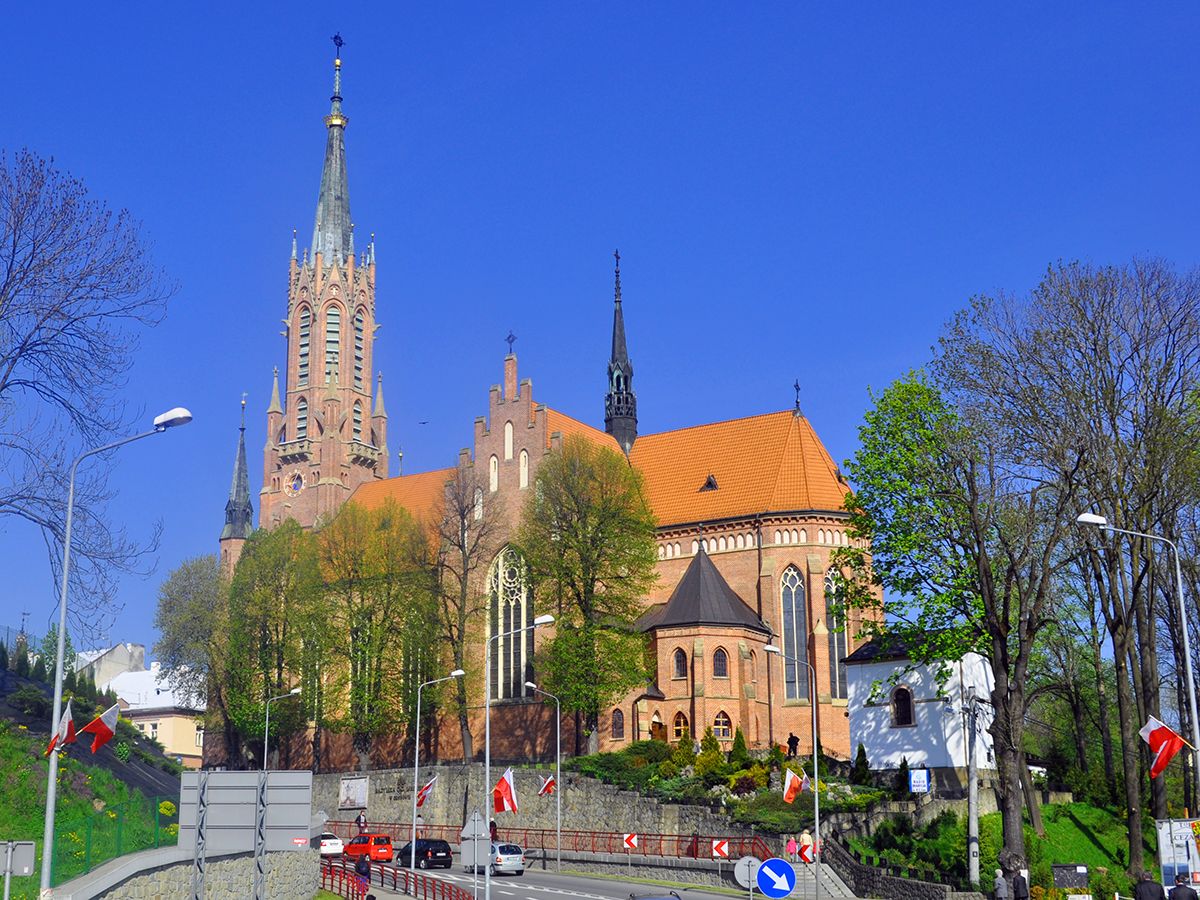 Our Town
Grybów
Junior High School  Gimnazjum
Im.Ks. Stanisława Konarskiego in Grybów
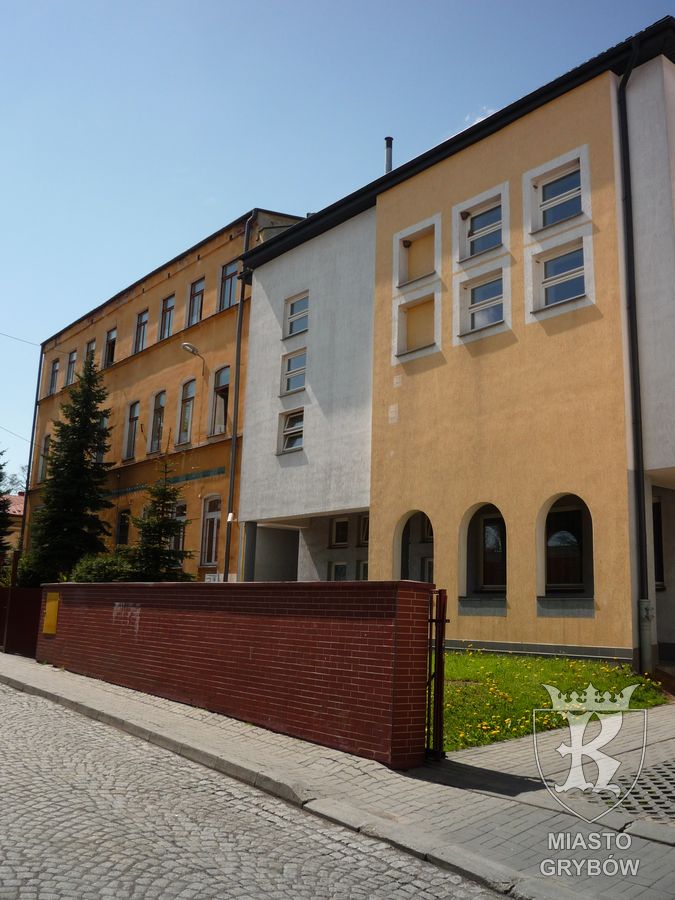 Geography
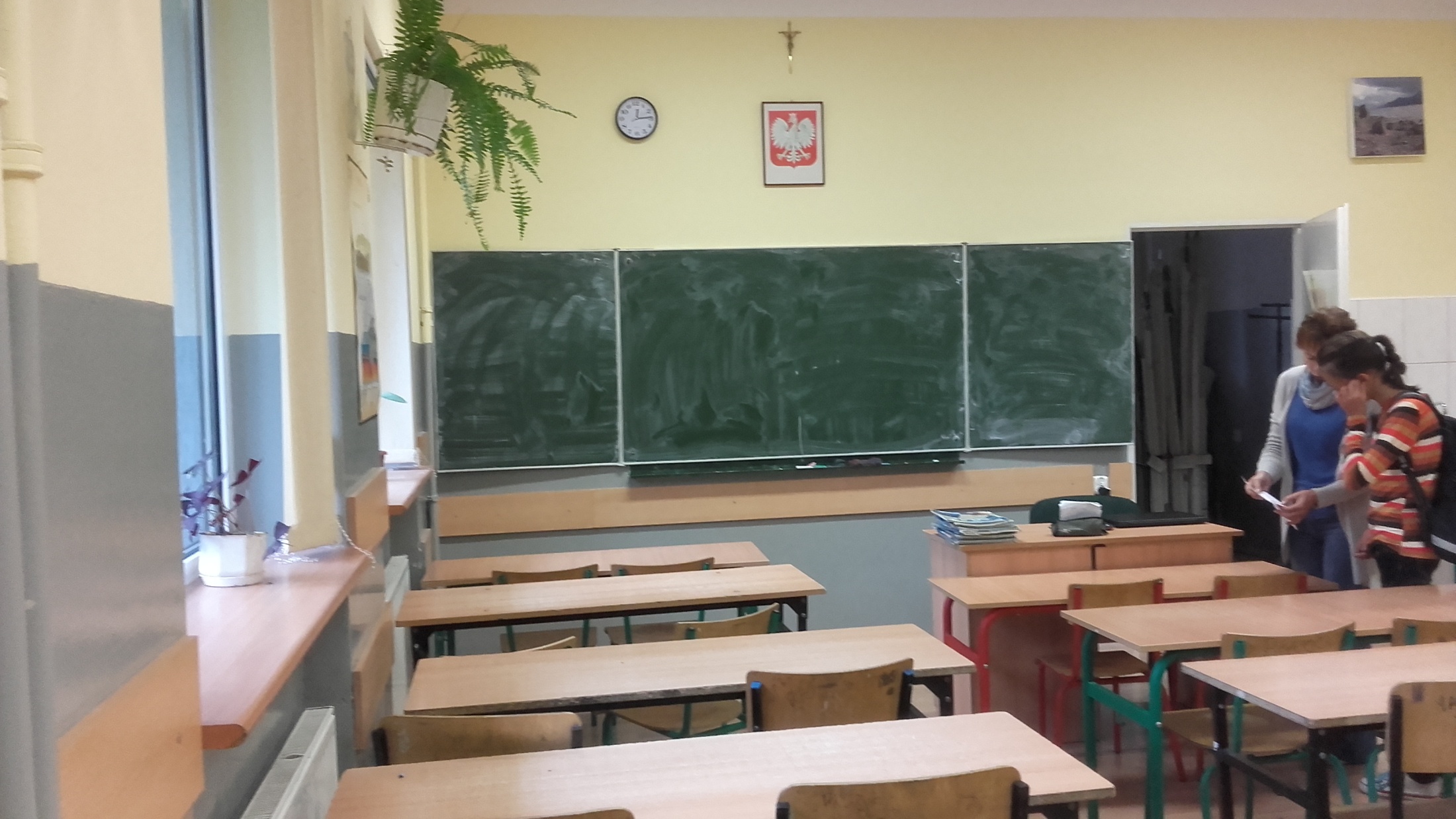 Room
Geography
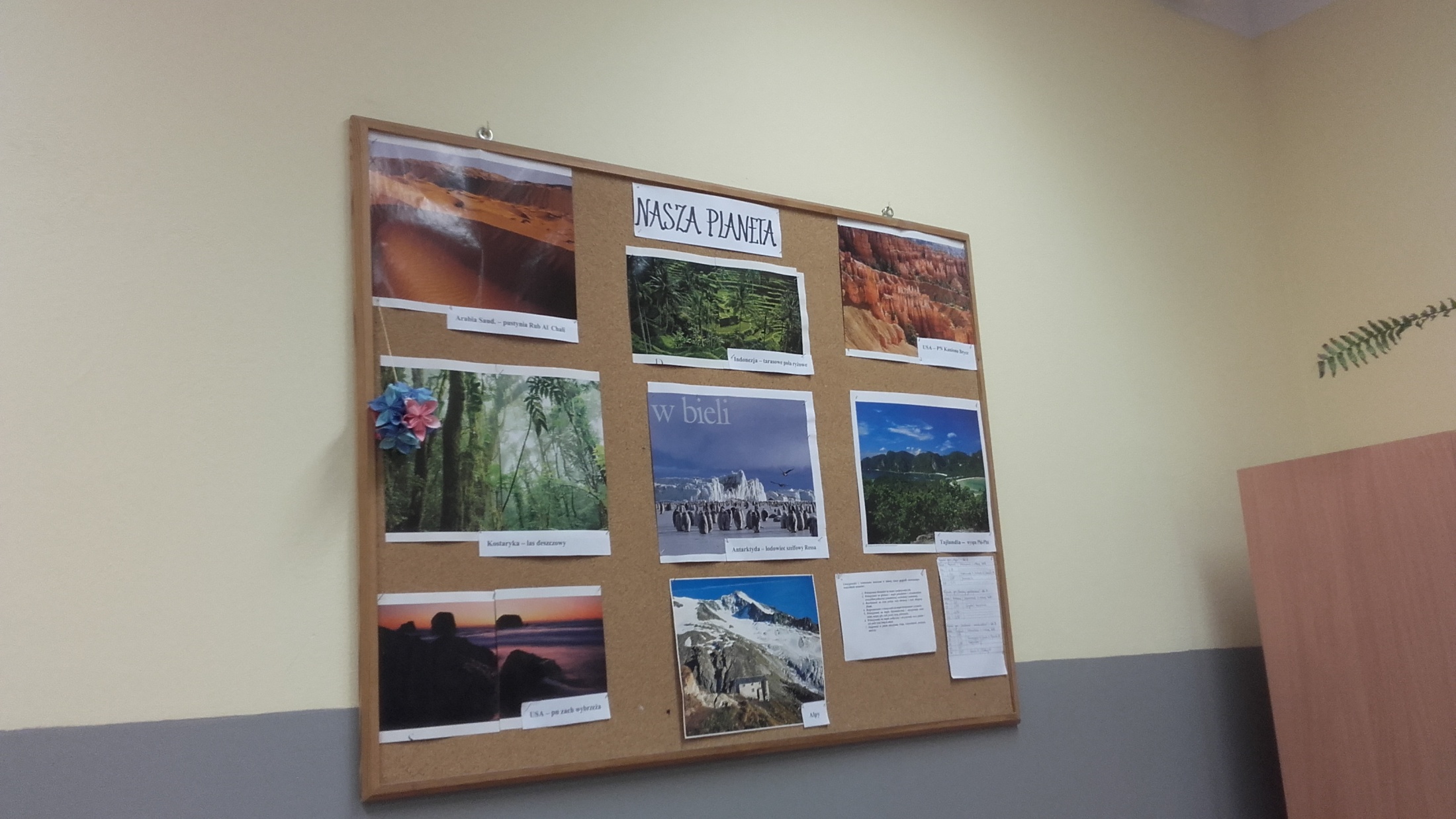 Room
Geography
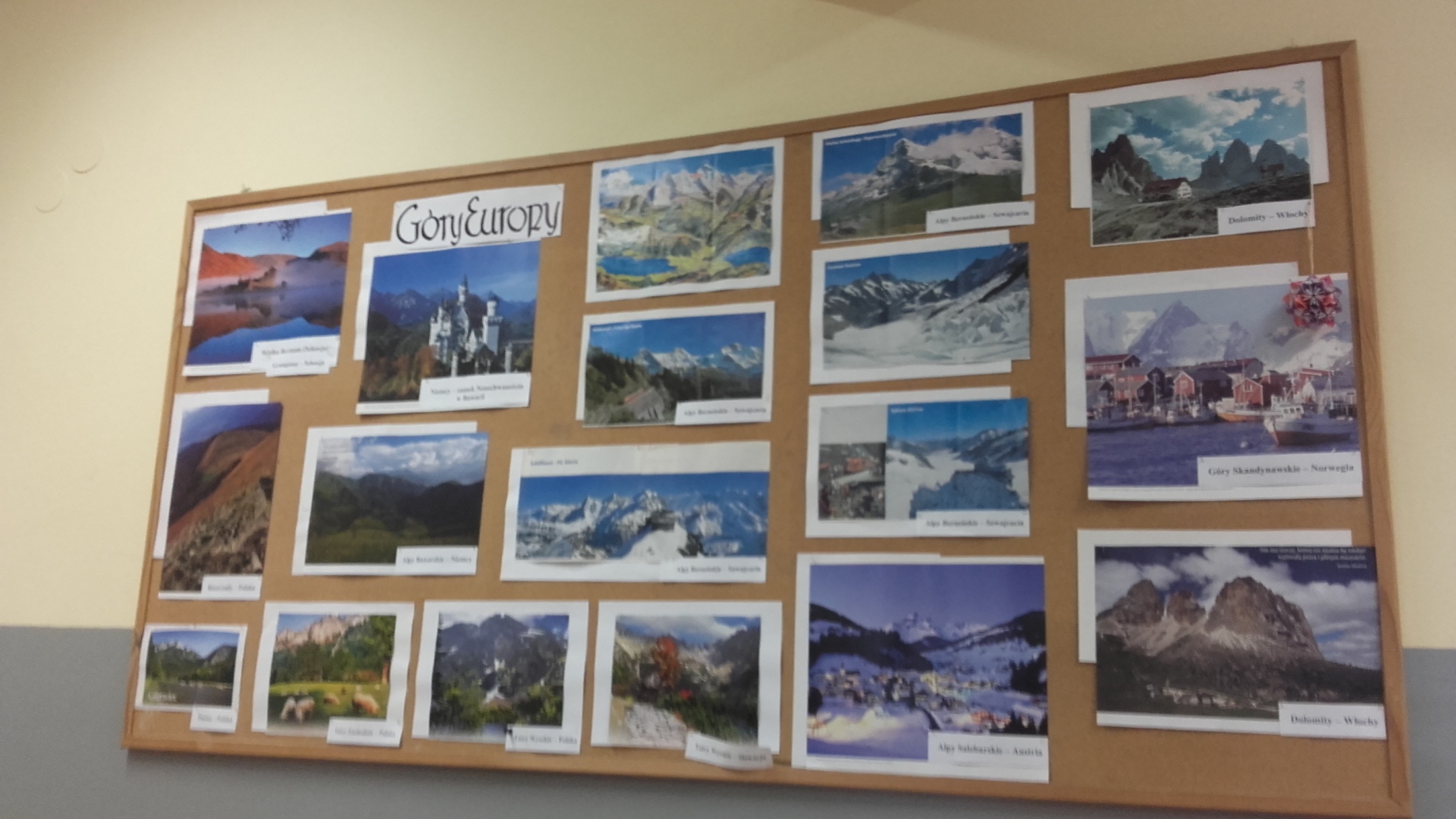 Room
Art
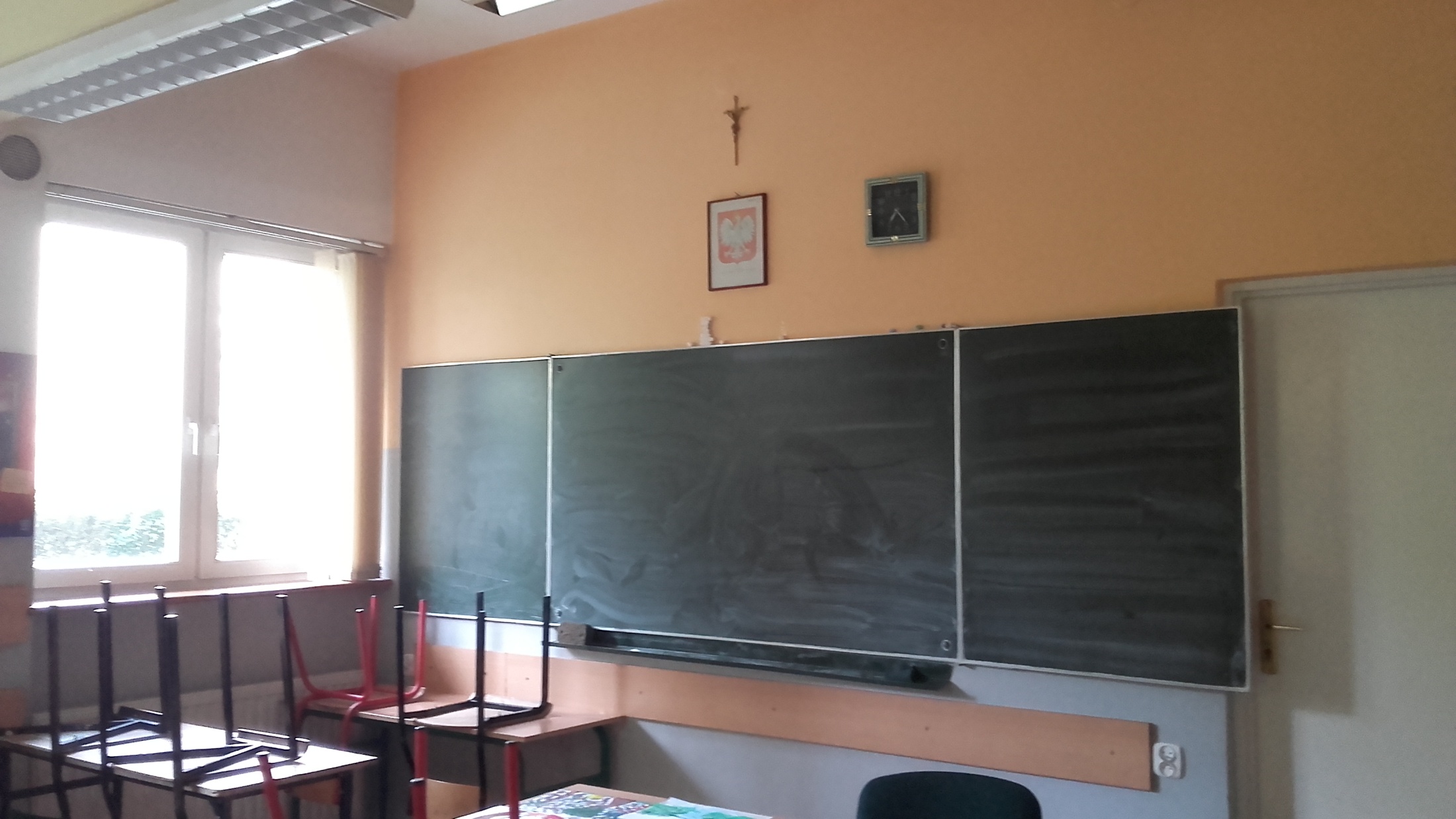 Room
Art
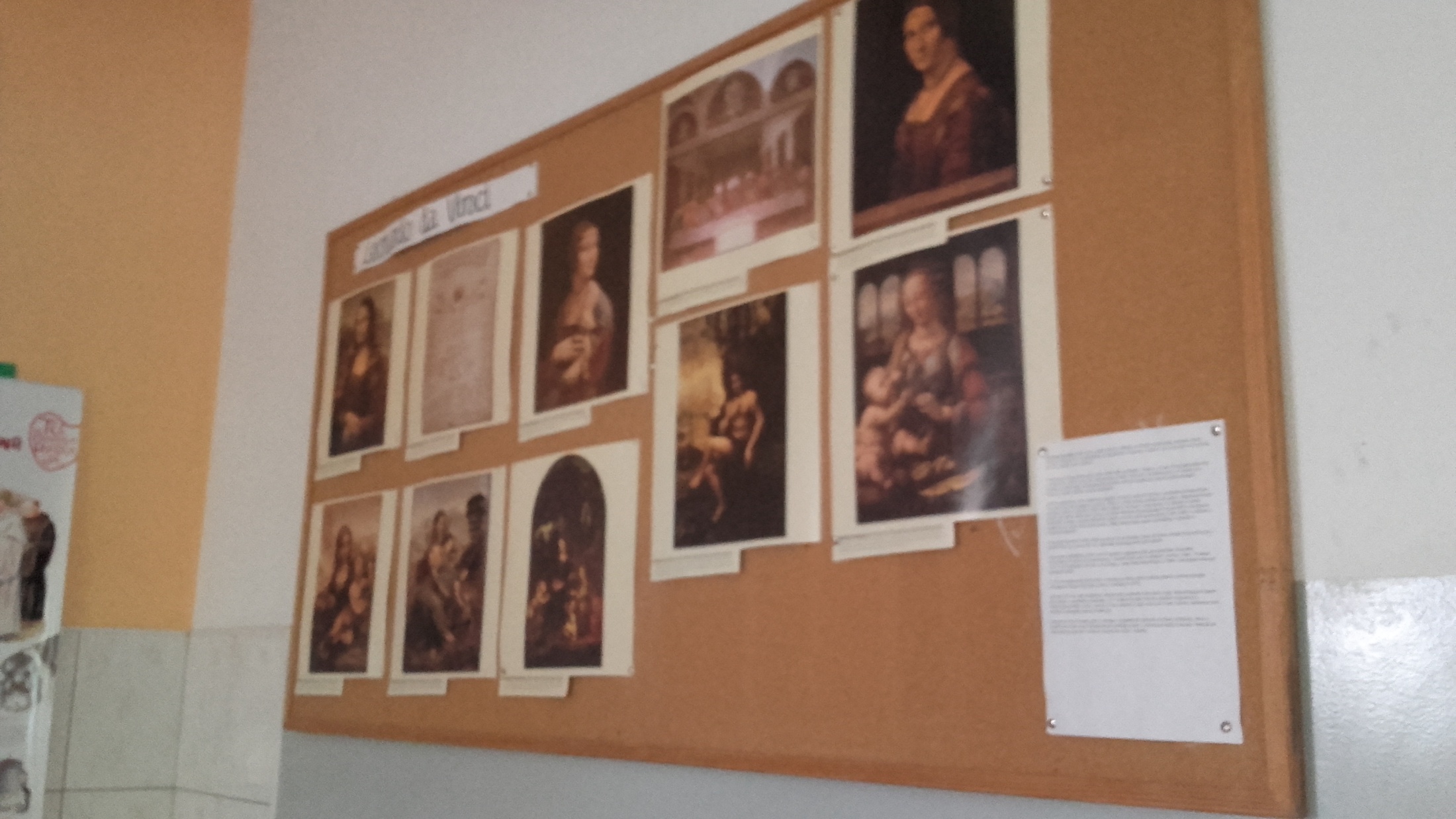 Room
Physics
Physics
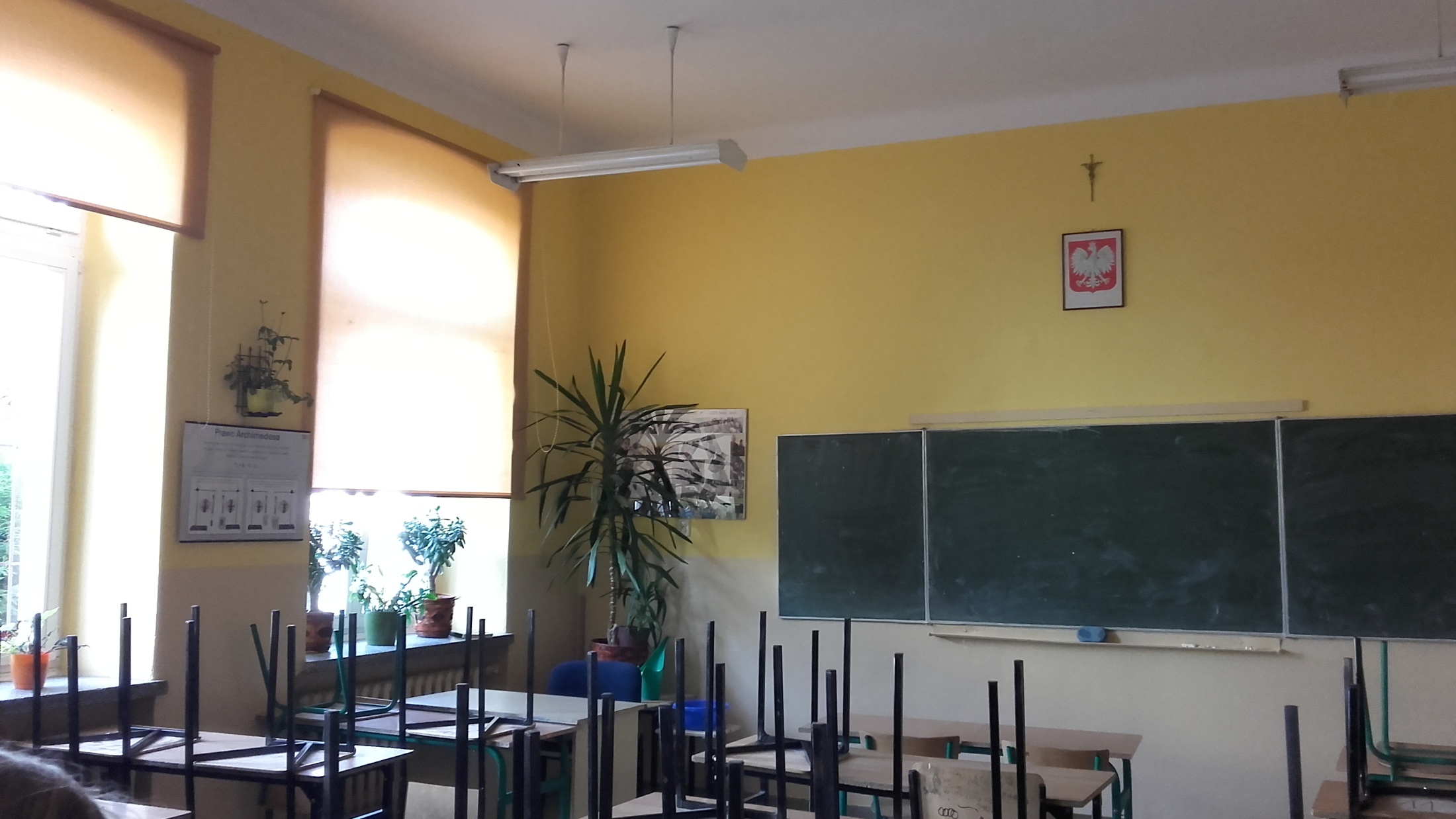 Room
Physics
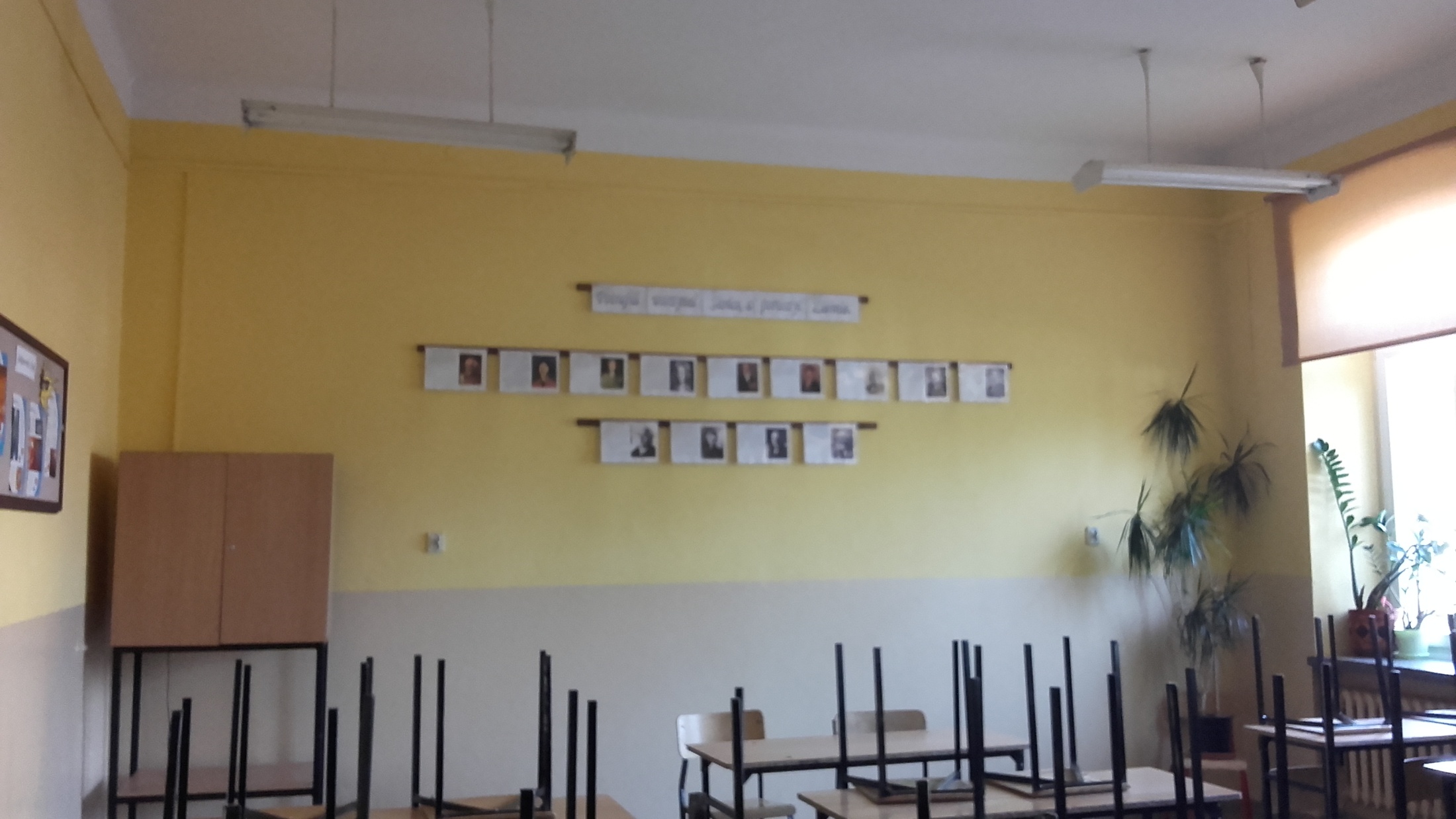 Room
Physics
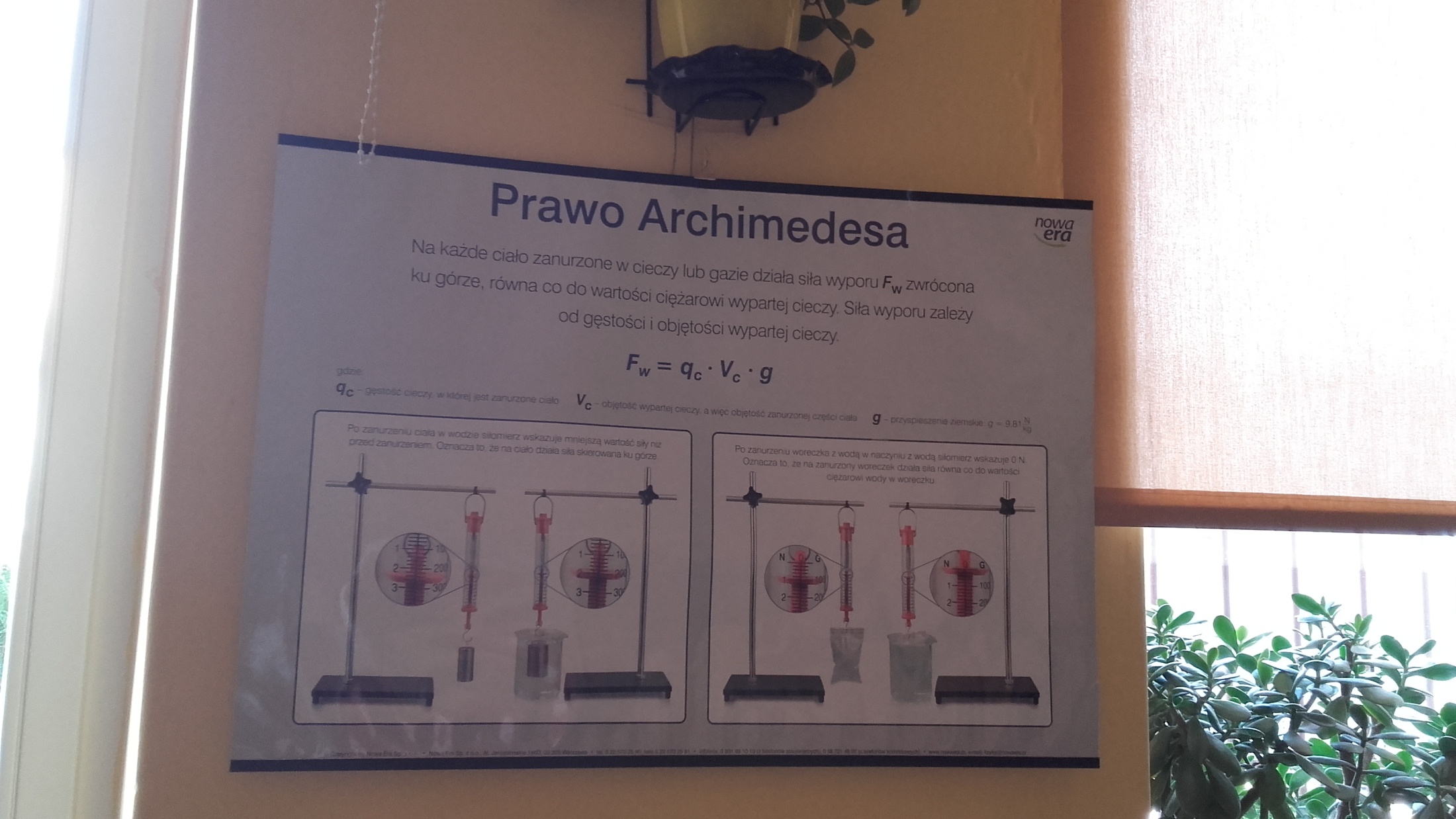 Room
English
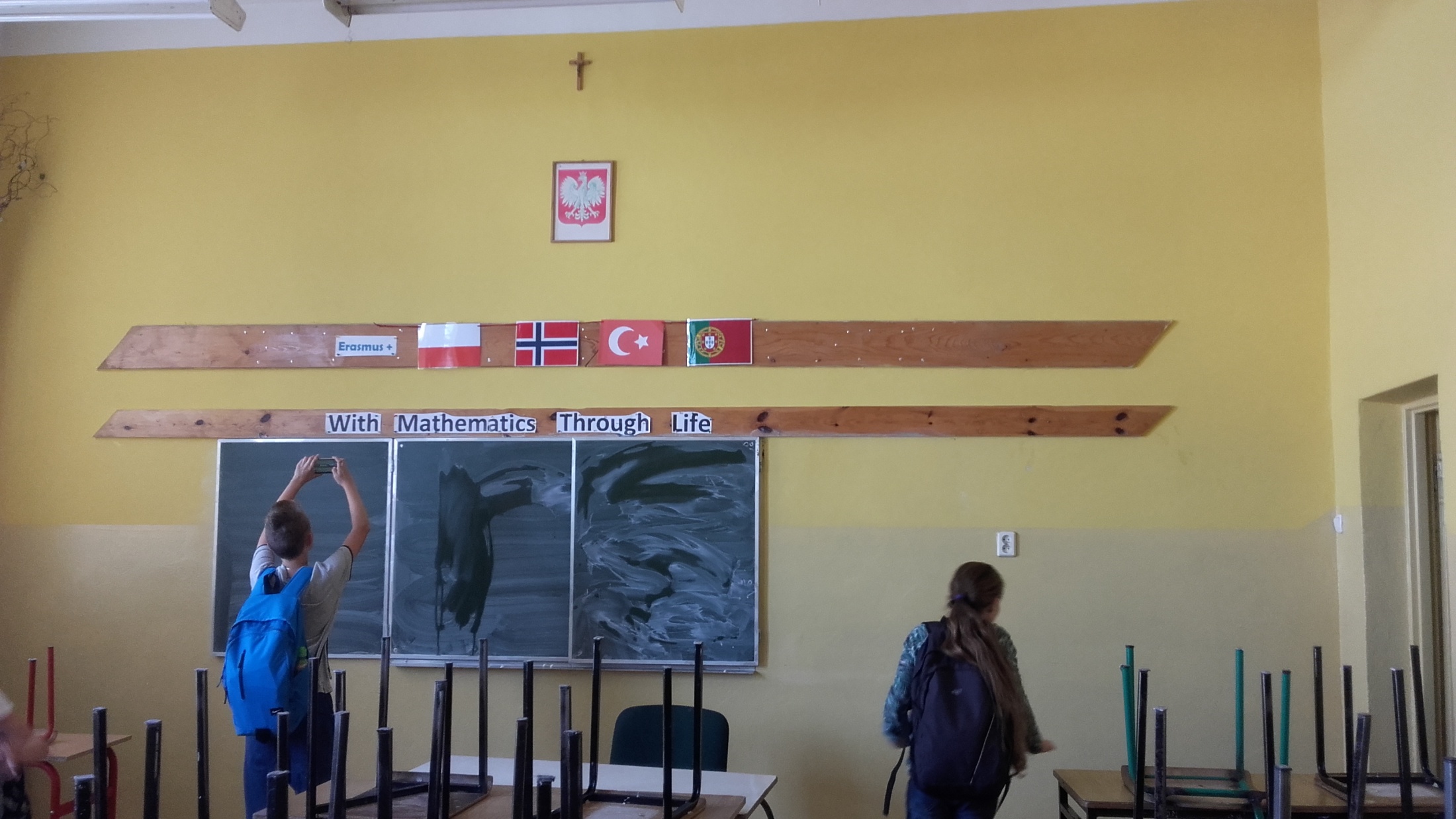 Room
English
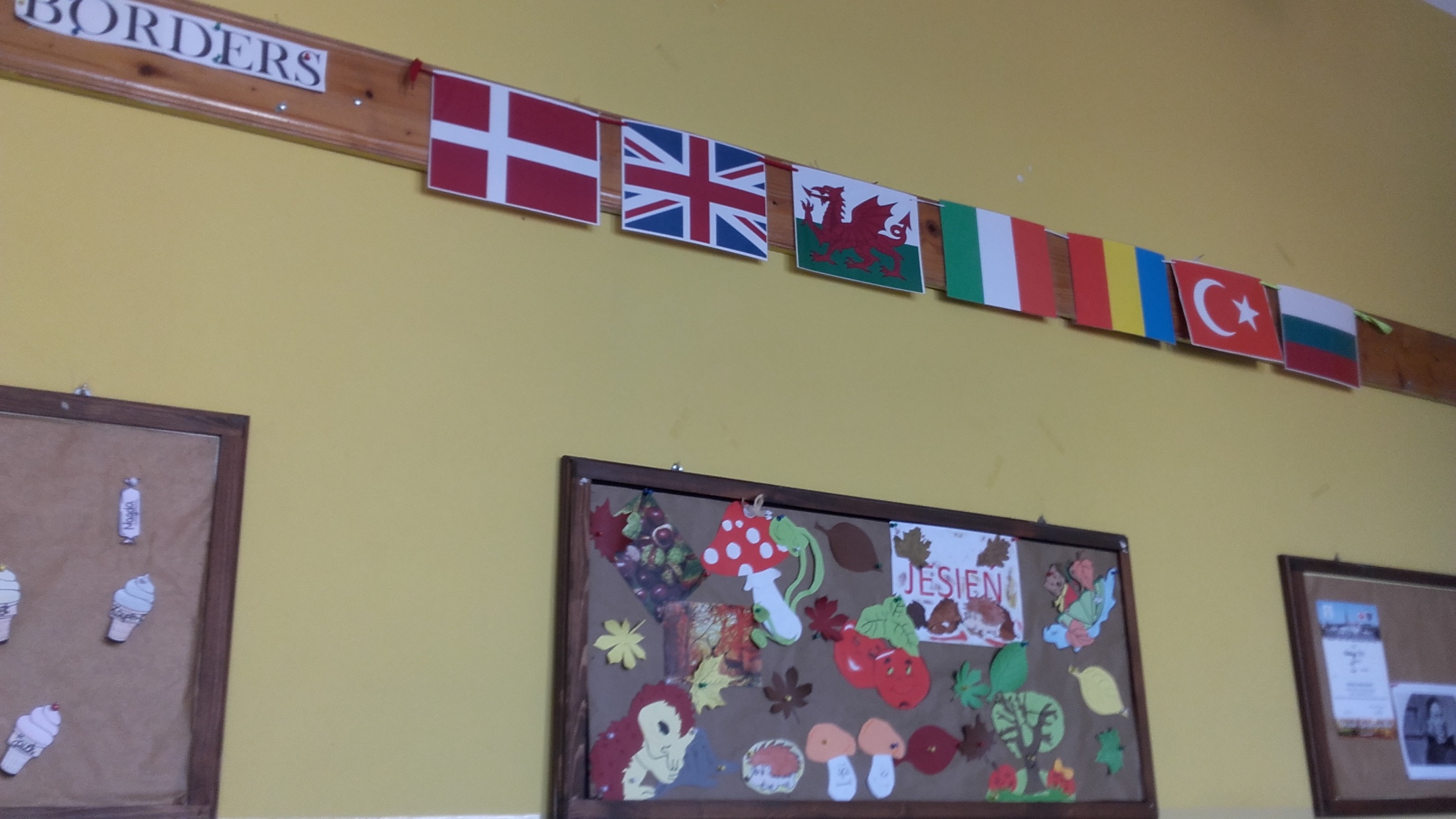 Room
English
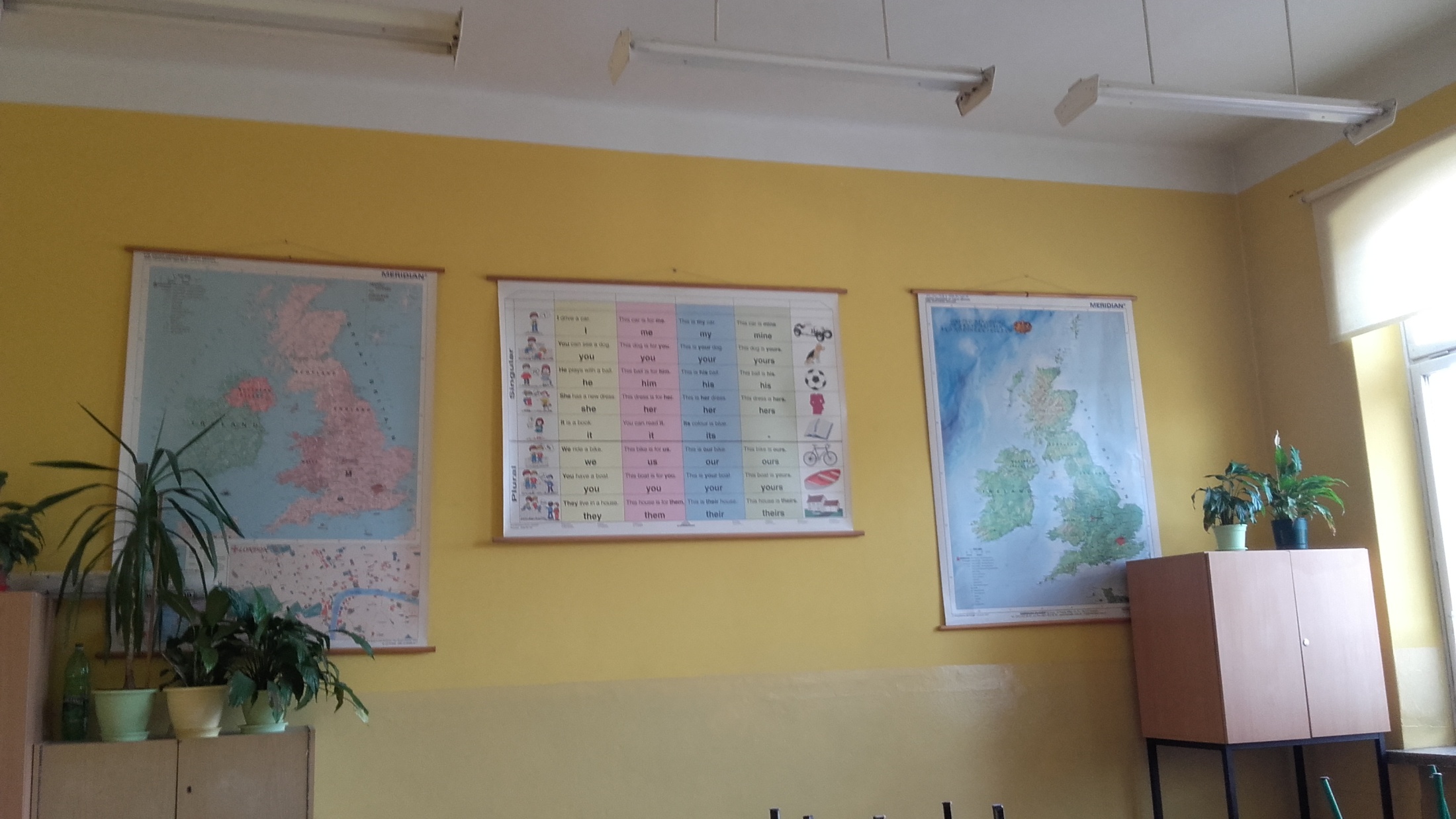 Room
Matematics
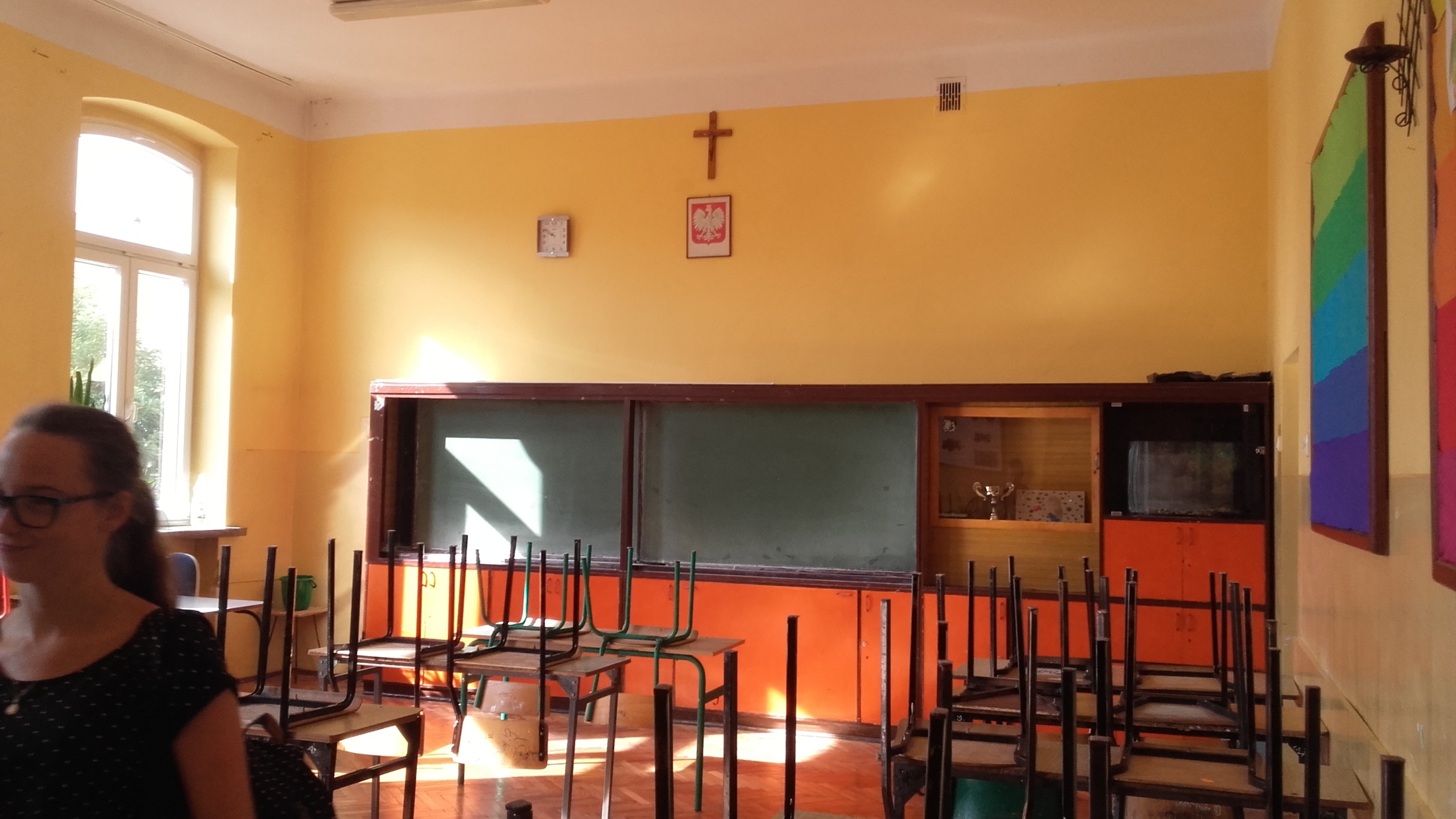 Room
Matematics
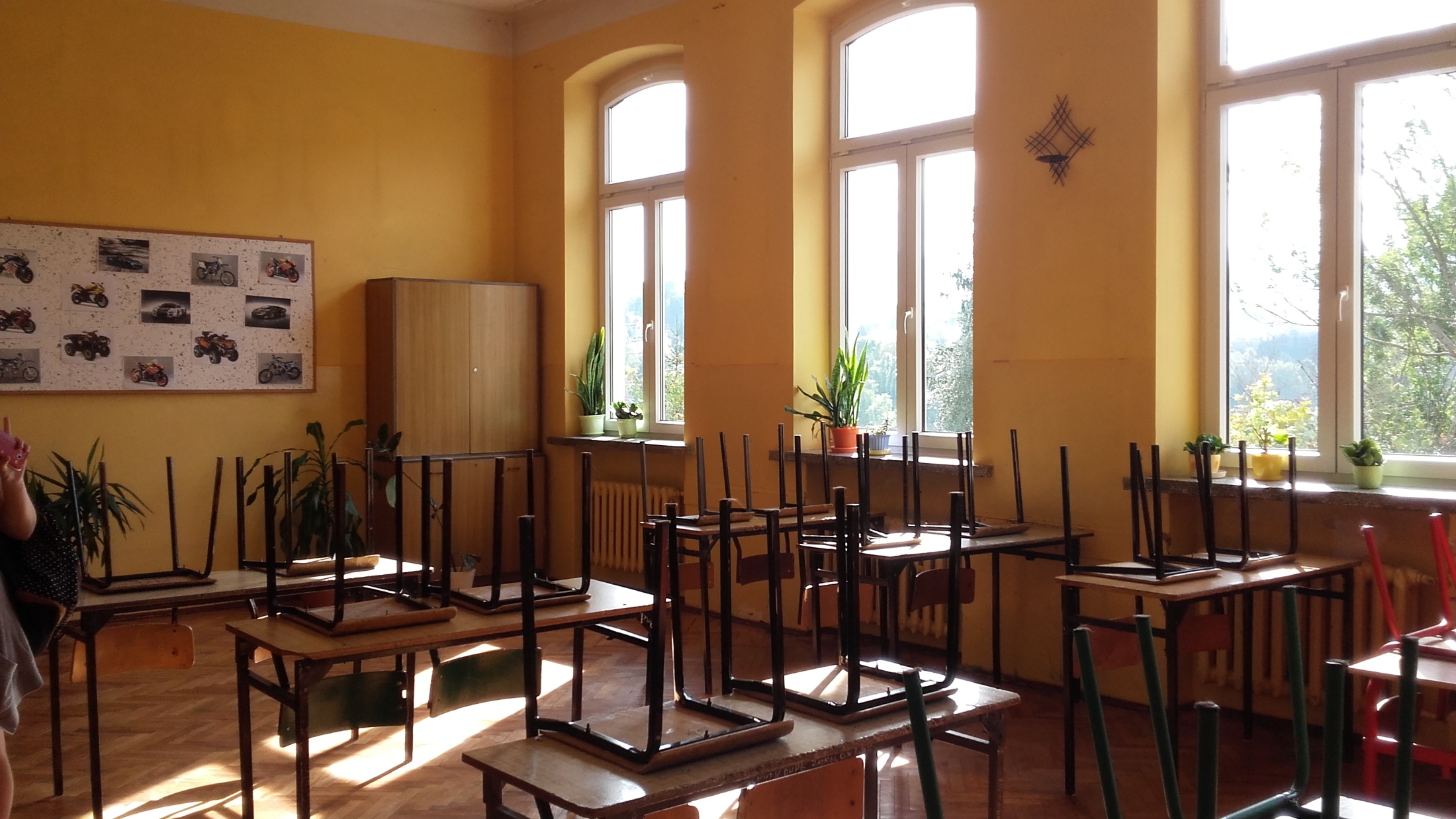 Room
Polish
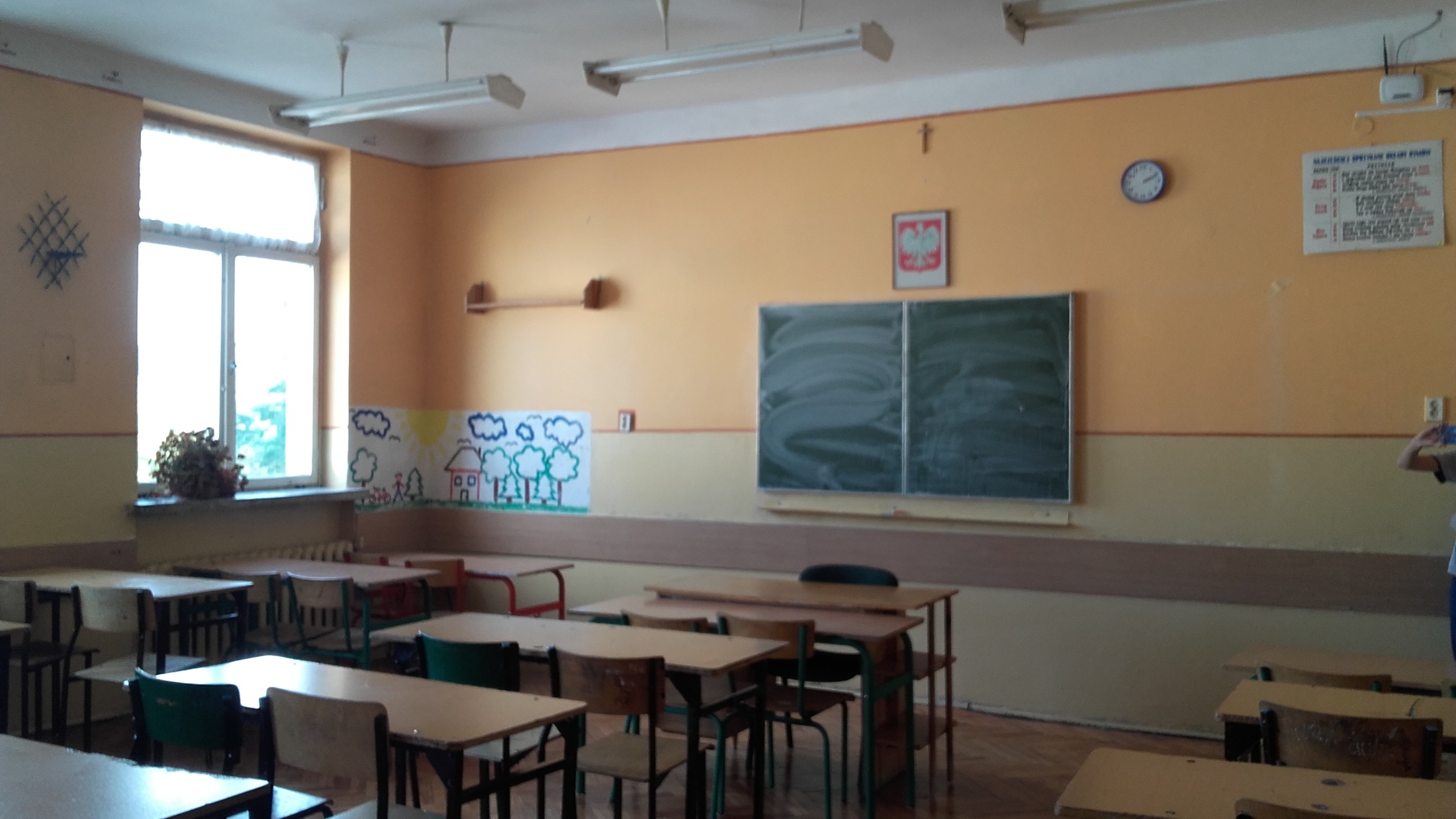 Room
Polish
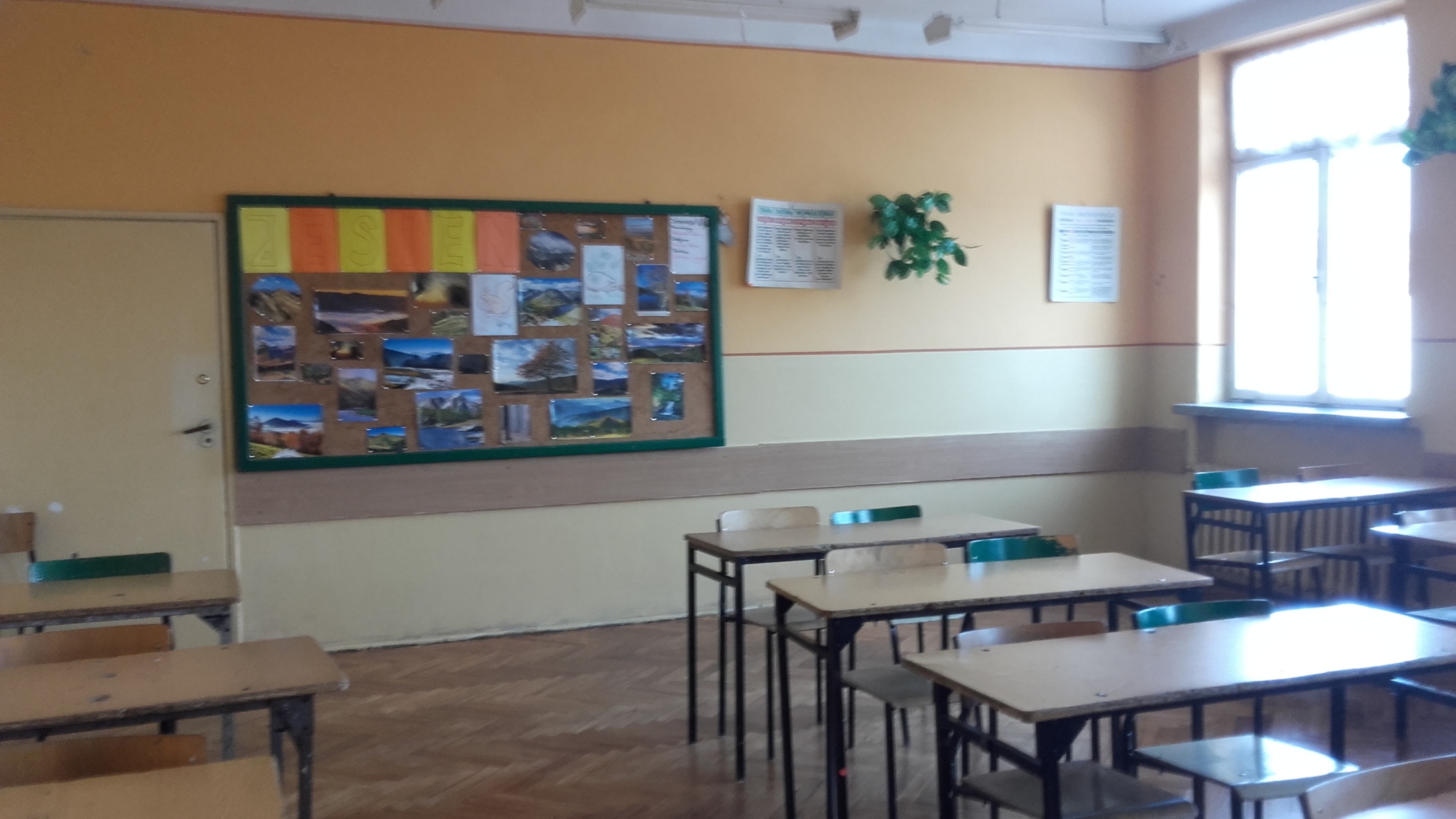 Room
Computer
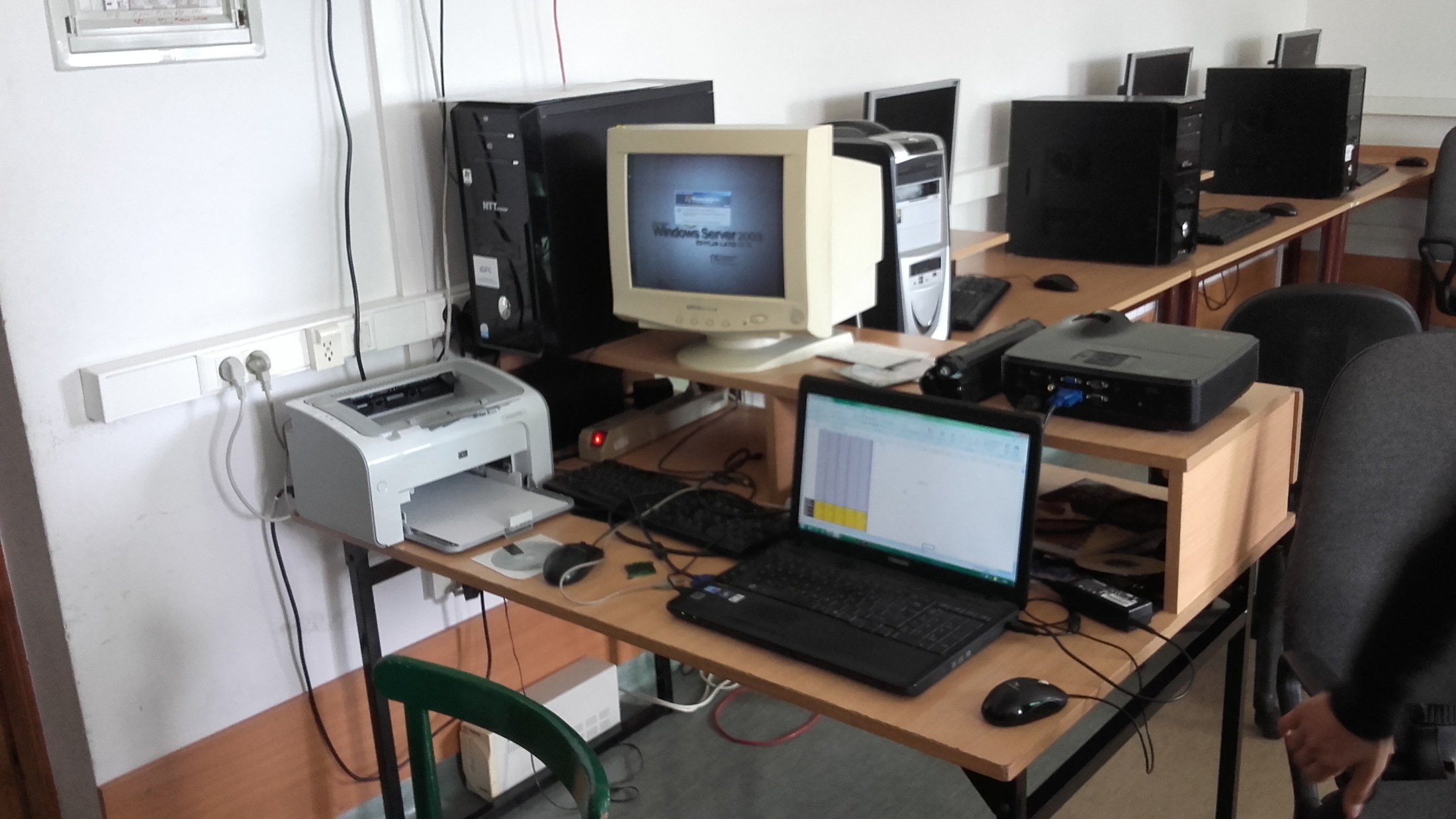 Room
Computer
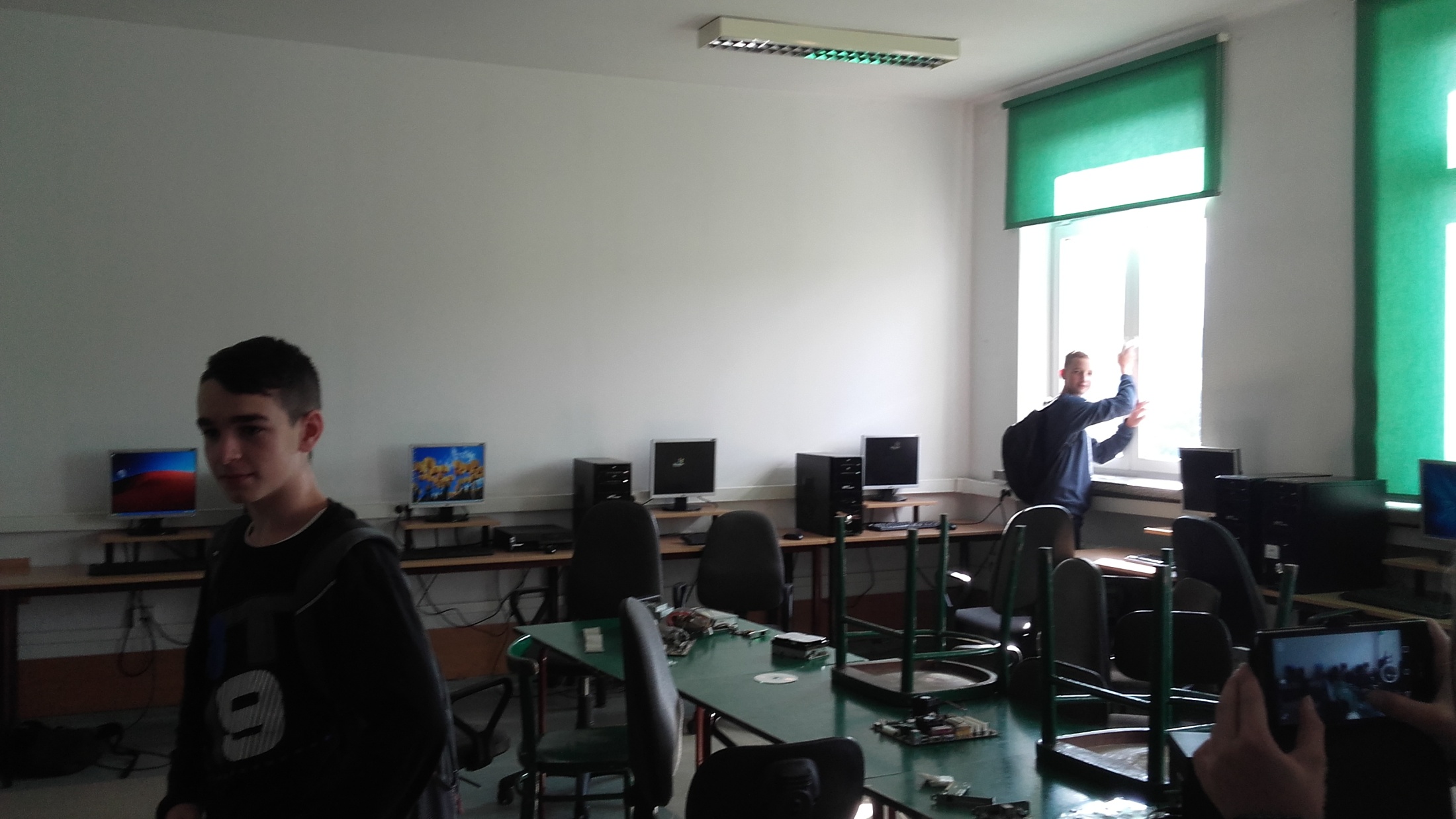 Room
Historical
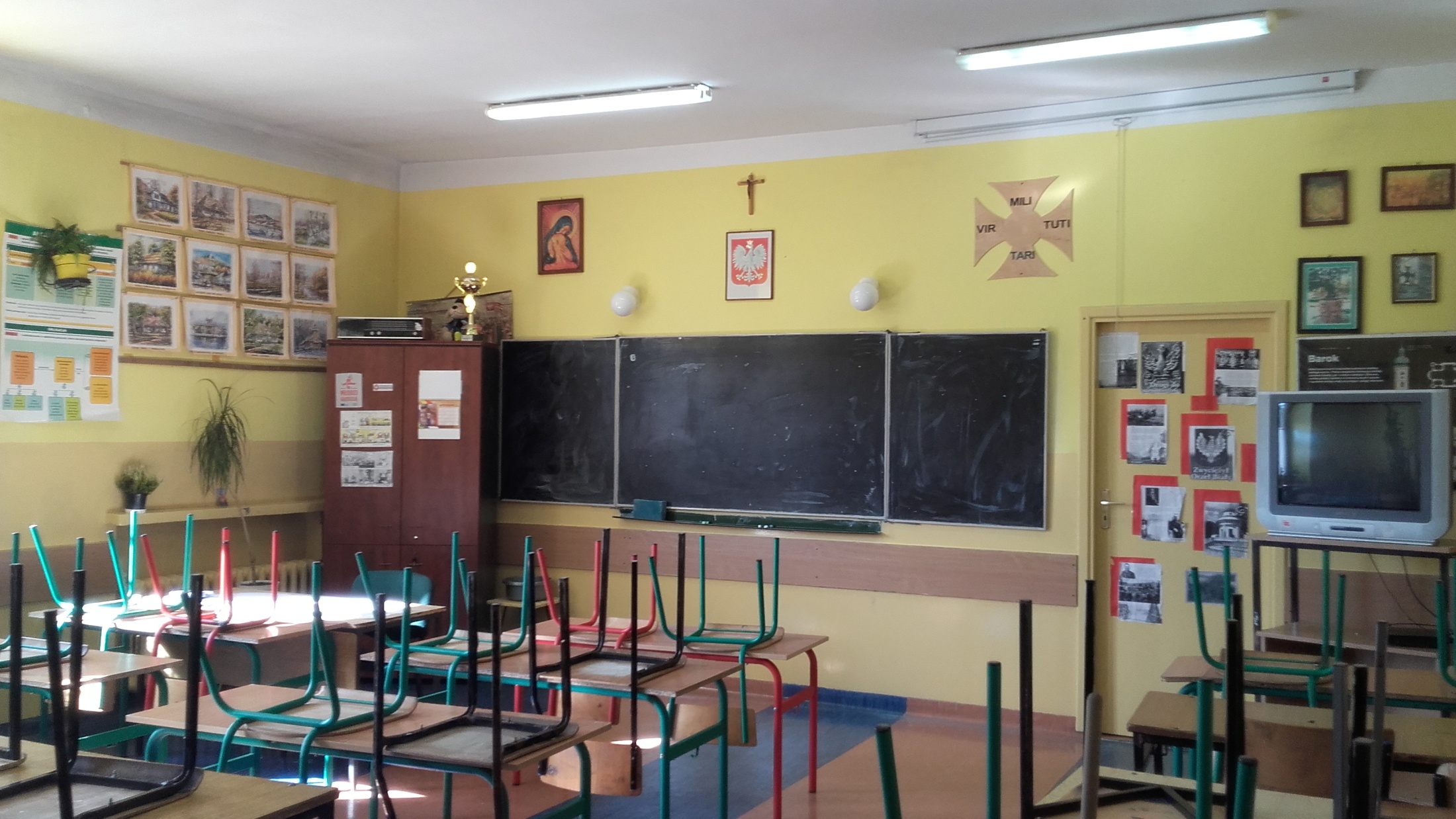 Room
Historical
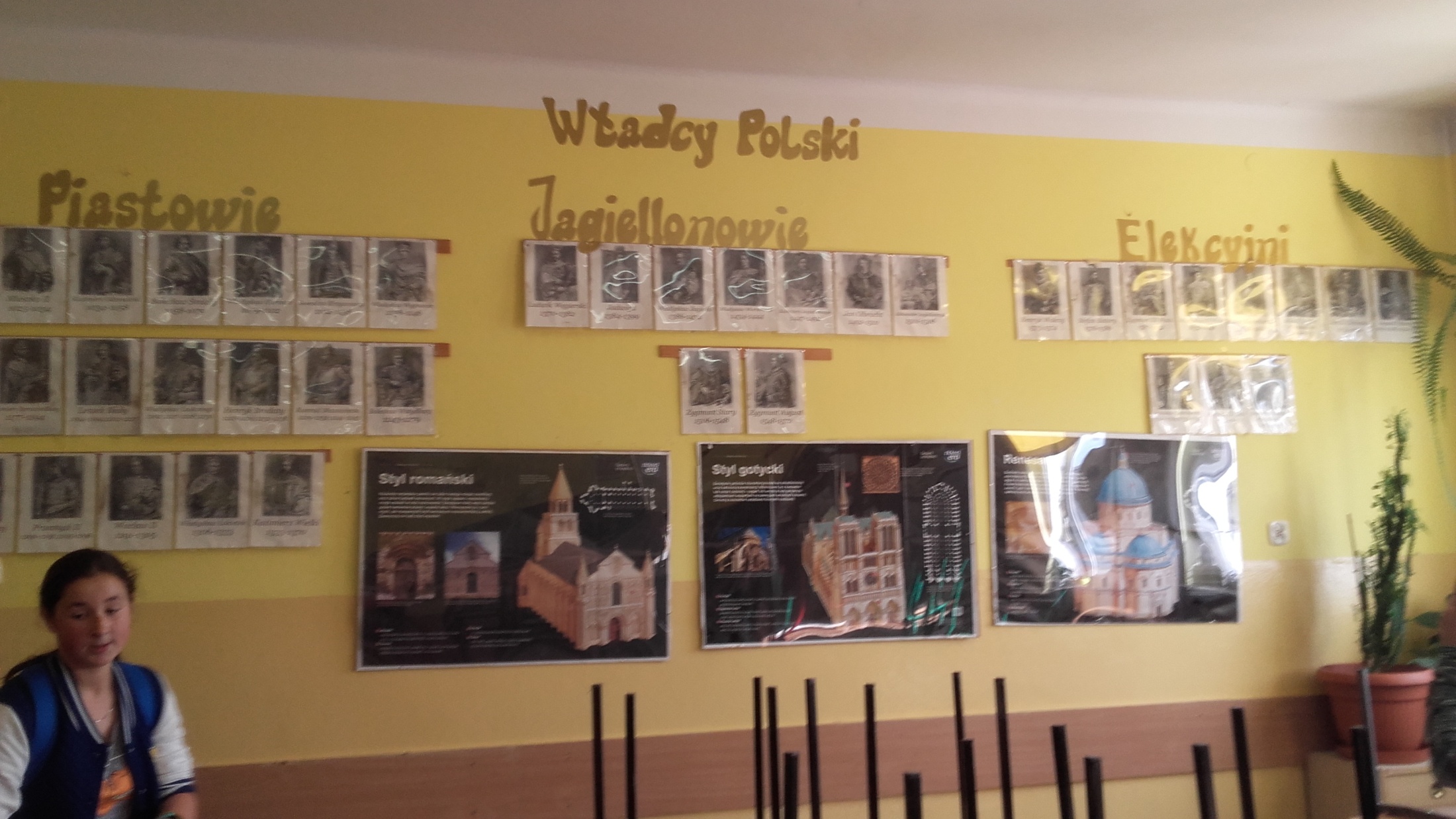 Room
Biology
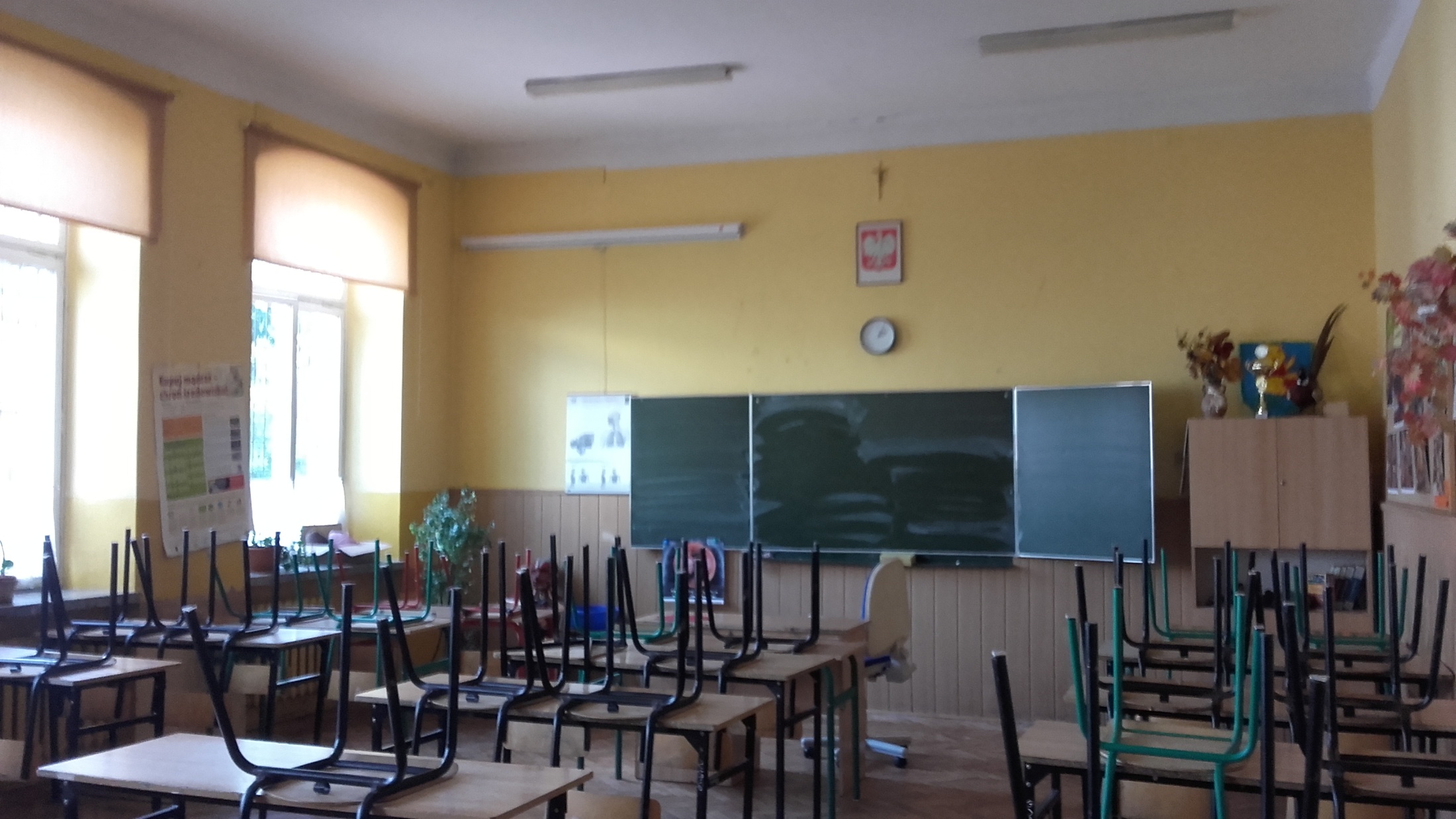 Room
Biology
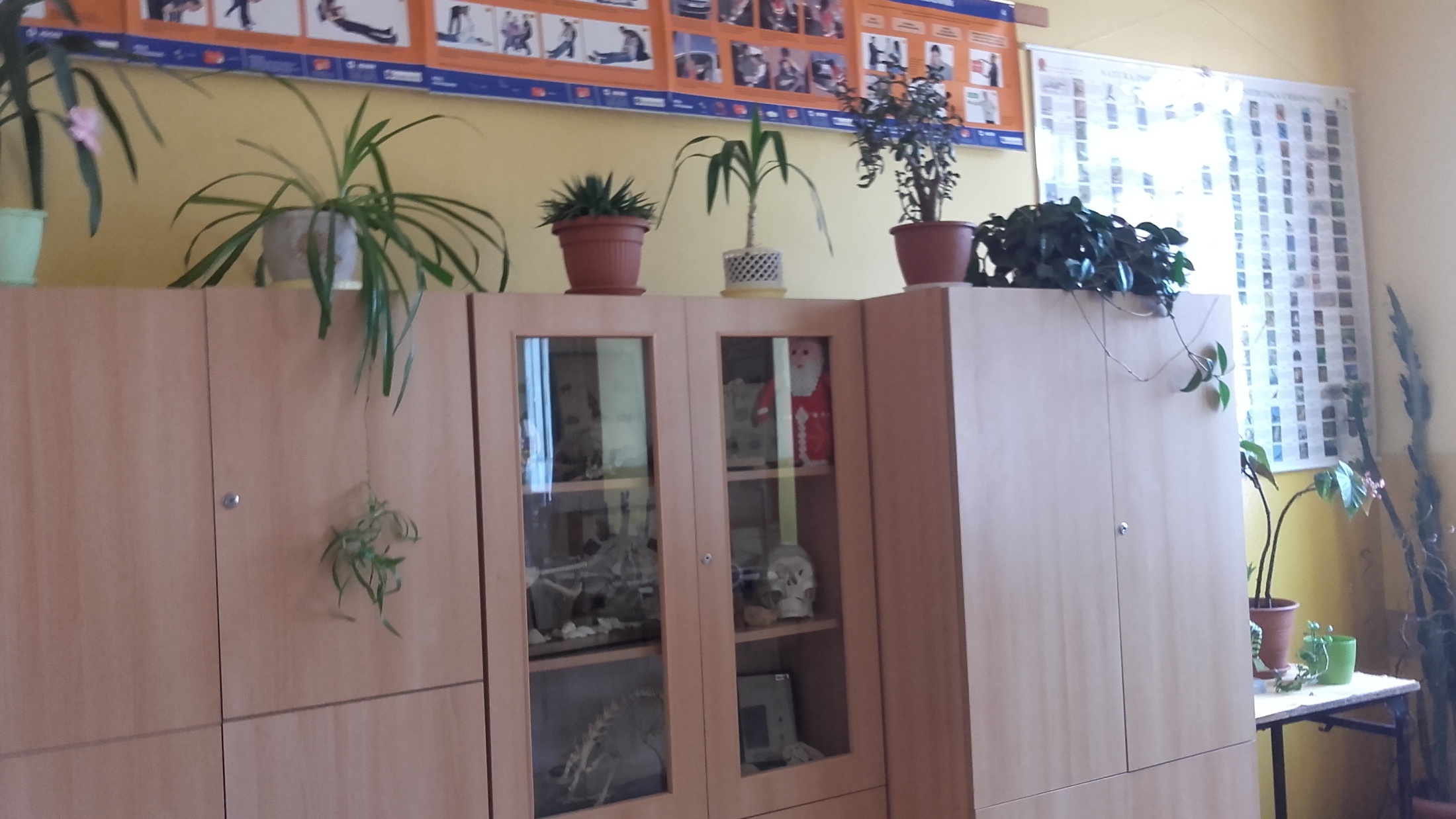 Room
German
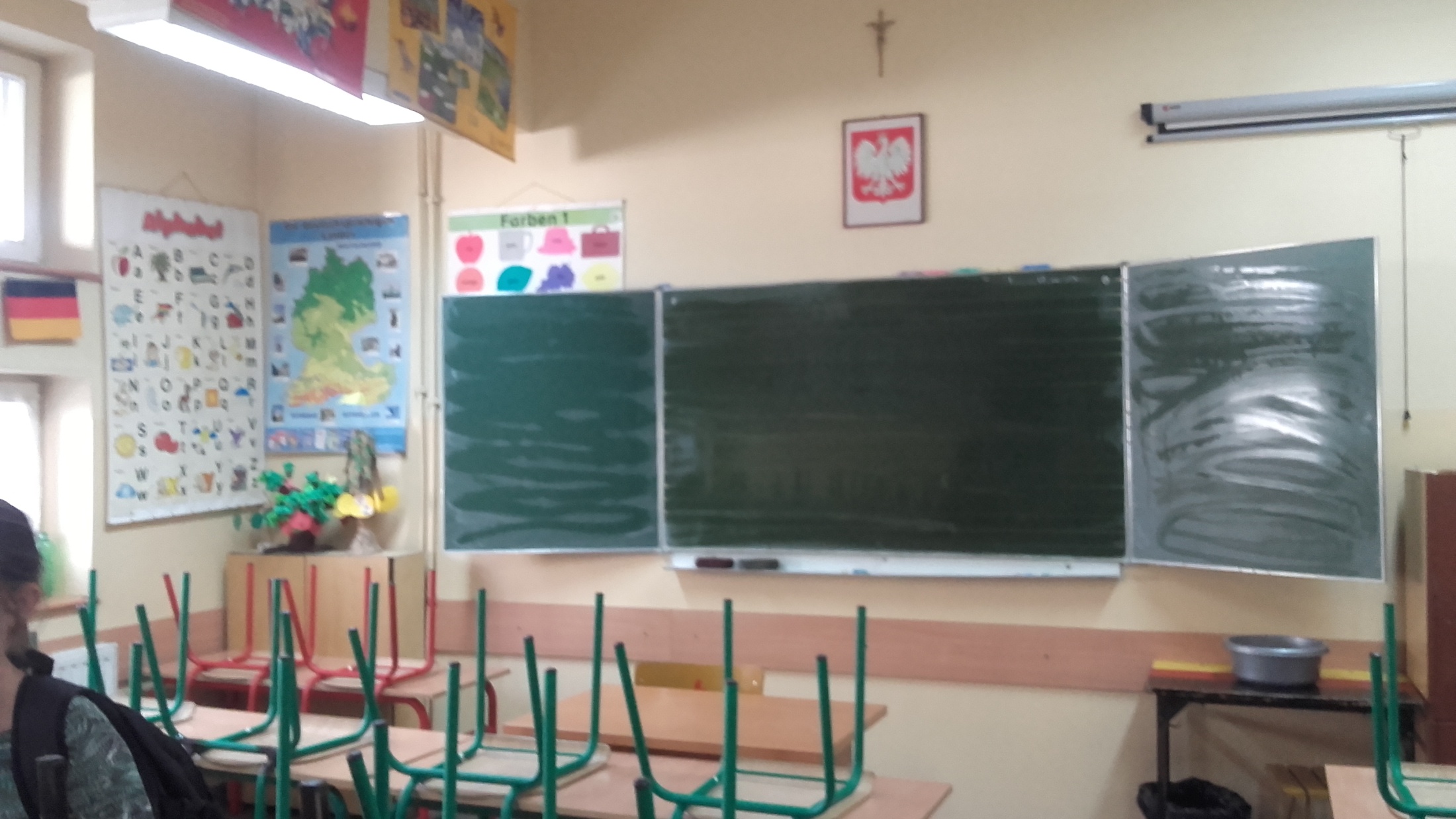 Room
German
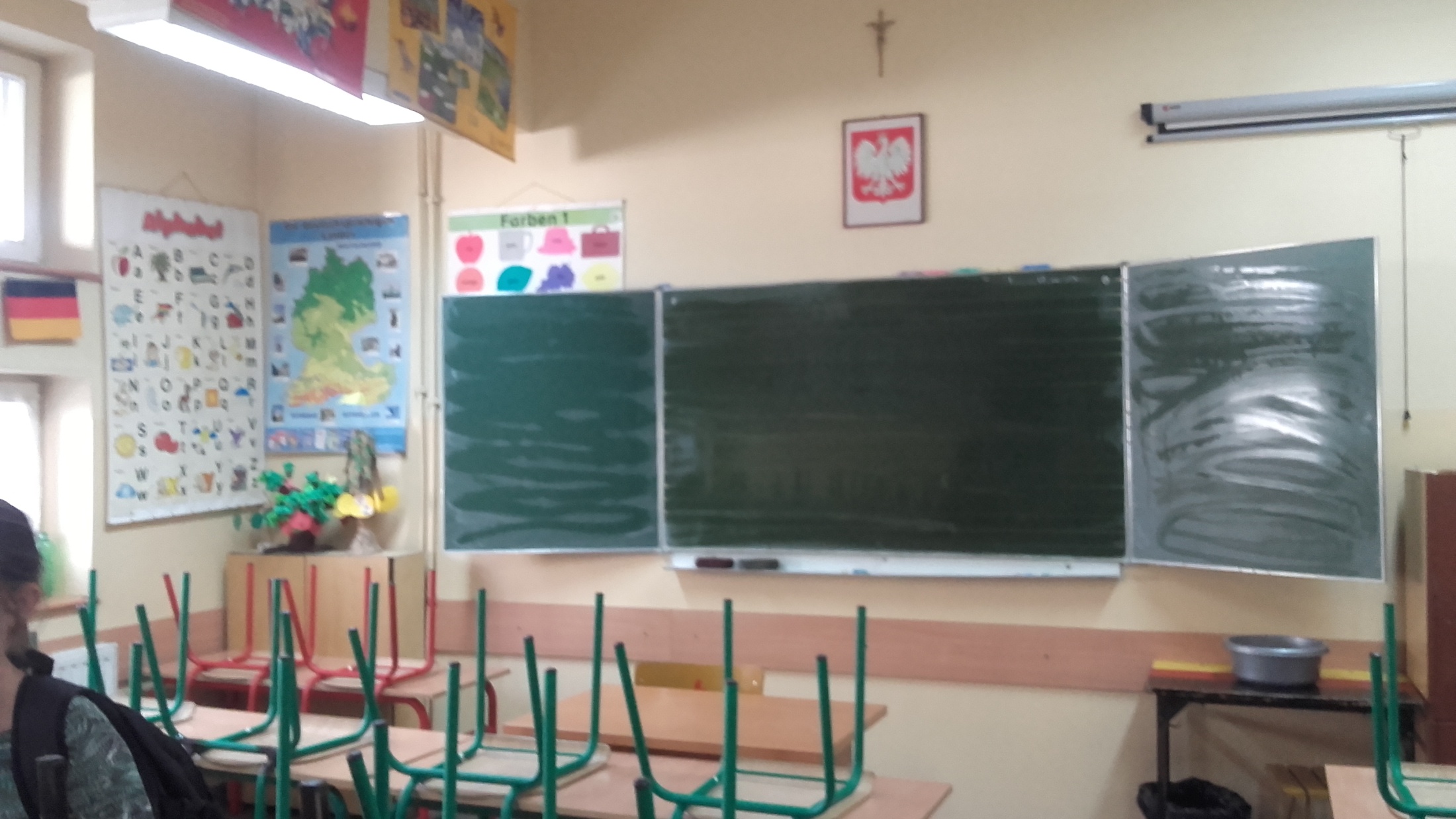 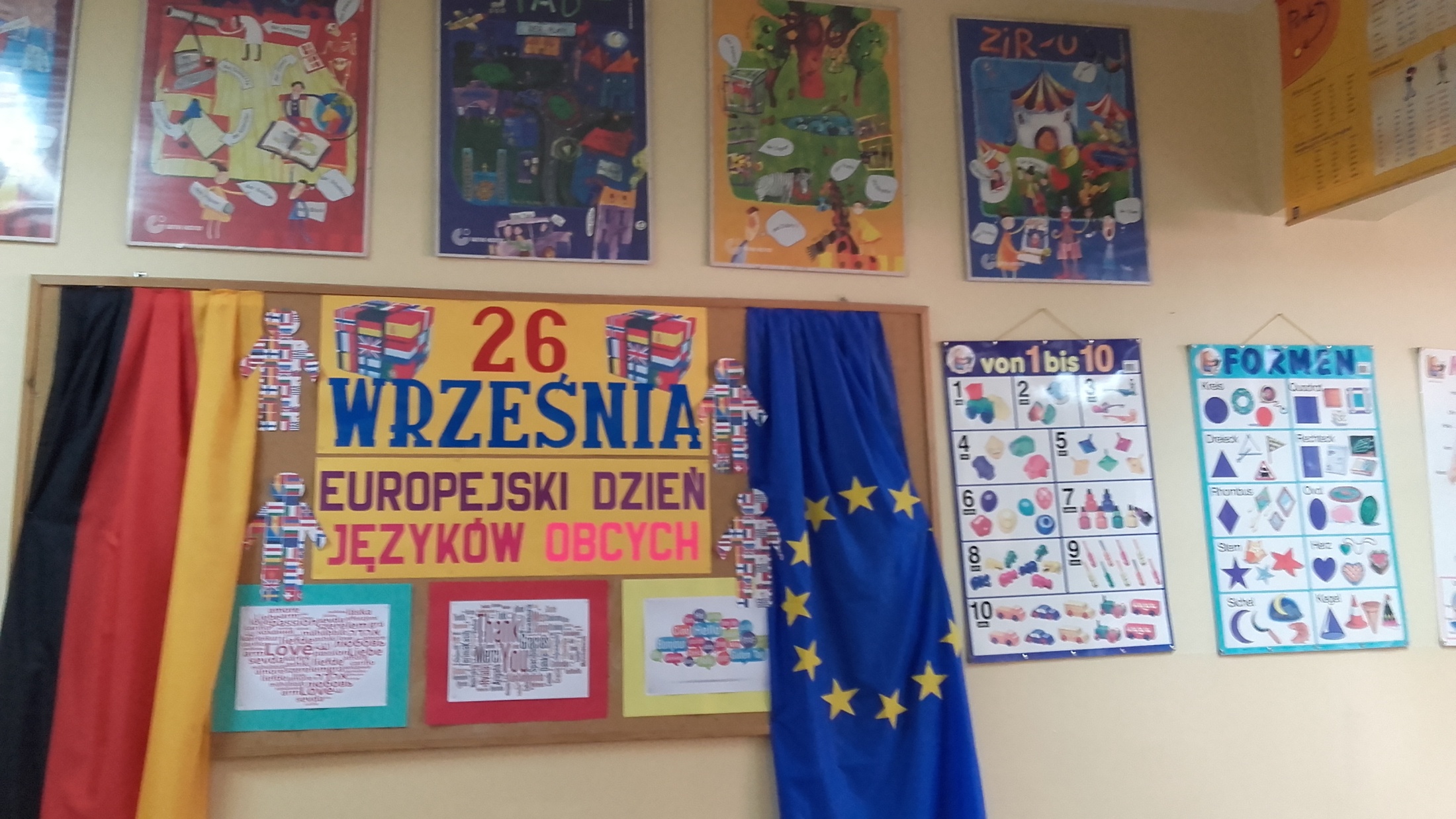 Room
Gym
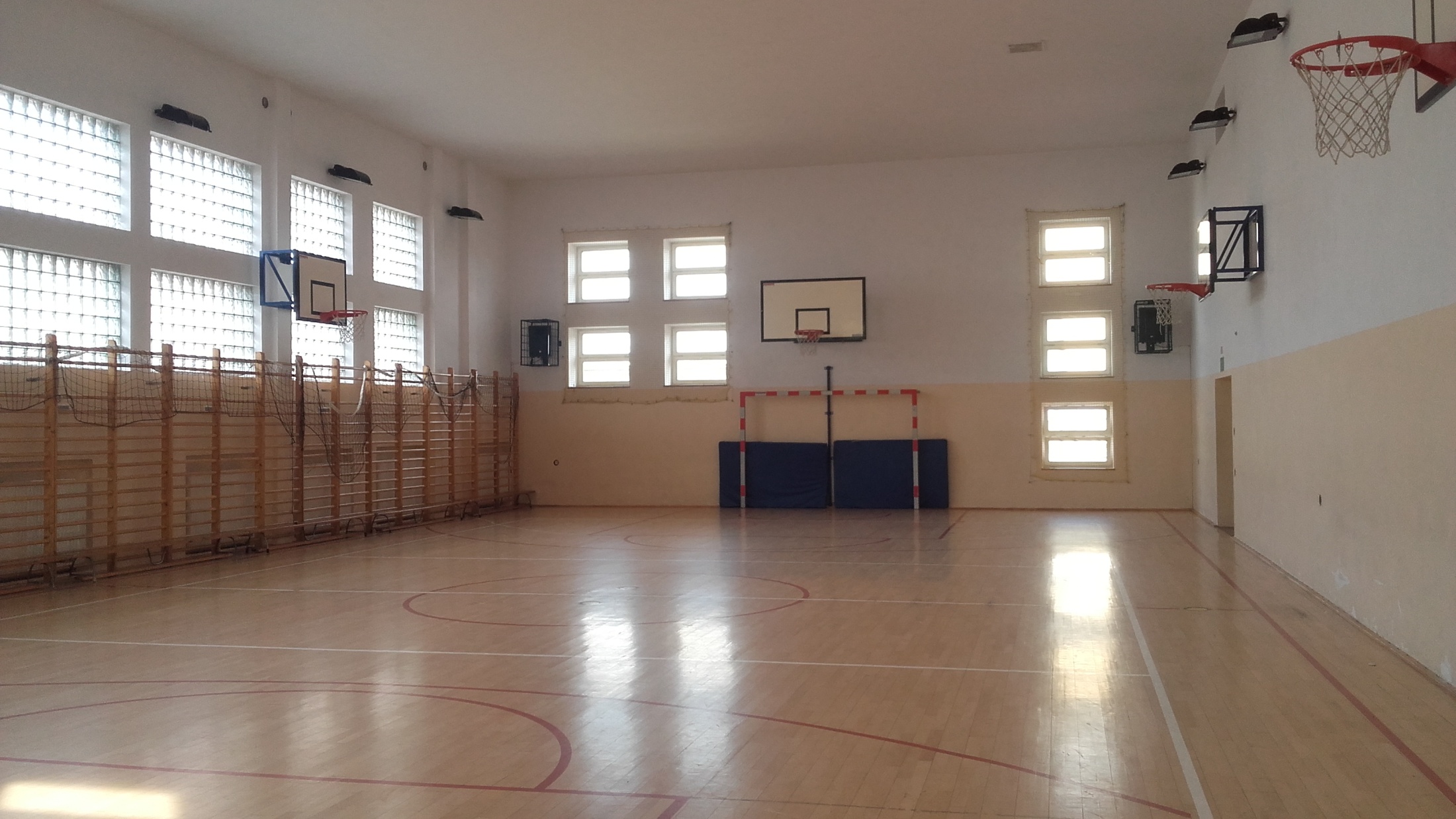 Room
Corridor
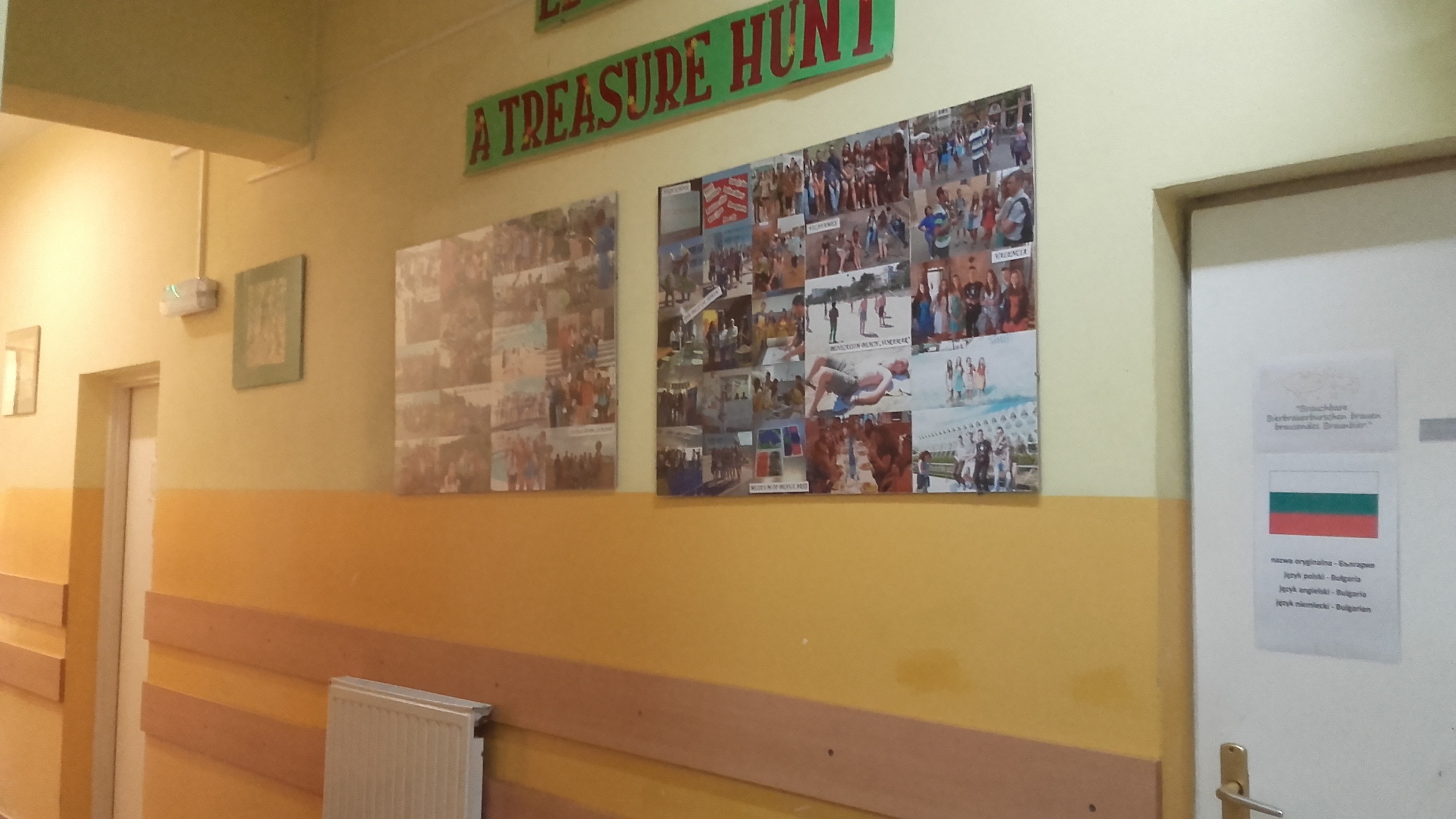 Jan Fyda
Class : I B